GPGPU labor I.
OpenGL, Cg
Kezdeti teendők
Tantárgy honlapja, Bevezetés
Alap könyvtárak letöltése (GPGPU.zip), kitömörítés a D meghajtóra
Első labor kiindulási alapjának letöltése (lab1_cg_opengl_BASE.zip), kitömörítés a D:\GPGPU\labs könyvtárba
D:\GPGPU\labs\lab1_cg_opengl\lab1_cg_opengl\lab1_cg_opengl.sln indítása
Project tulajdonságai – Configuration Properties – Debugging – Working Directory = $(ProjectDir)\..\..\..\bin
Alapok
Glut init
Ablak létrehozás
Callback függvények
Clear color
Clear
Alap mátrix (identity) beállítások
Swap buffers
Main()
glutInit(&argc, argv);
  glutInitDisplayMode(GLUT_RGBA | GLUT_DEPTH | GLUT_DOUBLE);
  glutInitWindowSize(600, 600);
  glutCreateWindow("GPGPU Lab1");
 glutDisplayFunc(display);
  glutKeyboardFunc(keyboard);
  init(); 
  glutMainLoop();
Billentyűzet
void keyboard(unsigned char key, int x, int y)
{
	switch(key)
	{
  		case 27:
    	exit(0);
    	break;
	}
}
Inicializáció
void init()
{
	glewInit();
}
Megjelenítés
void display()
{
glClearColor(0.17f, 0.4f, 0.6f, 1.0f);
glClear(GL_COLOR_BUFFER_BIT | GL_DEPTH_BUFFER_BIT);

glMatrixMode(GL_MODELVIEW);
glLoadIdentity();
glMatrixMode(GL_PROJECTION);
glLoadIdentity();

drawMyMesh();

glFinish();
glutSwapBuffers();
}
drawMyMesh()
void drawMyMesh()
{
glNormal3f(0,0,1);
glBegin(GL_TRIANGLES);
glColor3f(1,0,0);
glTexCoord2f(1,0);
glVertex3f( 0.5f, -0.5f, 0);
glColor3f(0,1,0);
glTexCoord2f(0,0);
glVertex3f(-0.5f, -0.5f, 0);
glColor3f(0,0,1);
glTexCoord2f(0.5,1);
glVertex3f( 0,     0.5f, 0);
glEnd();
}
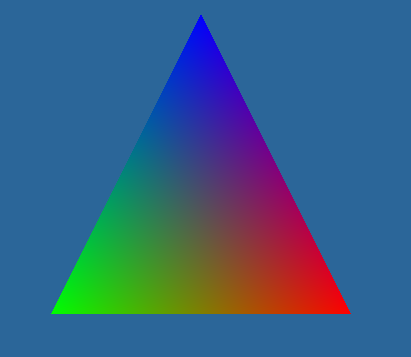 Mátrixok
glMatrixMode(GL_PROJECTION);
glLoadIdentity();
gluPerspective(45,1,0.01,100); //(aspect = 1)

glMatrixMode(GL_MODELVIEW);
glLoadIdentity();
gluLookAt(0,1,2,0,0,0,0,1,0);
Textúra
Globális:
GLuint textureID;

Init
glEnable(GL_TEXTURE_2D);
	glGenTextures(1, &textureID);
	glBindTexture(GL_TEXTURE_2D, textureID);
	int textureSize = 8;
	GLubyte* pixelData = new GLubyte[textureSize * textureSize * 4];
	for(int i = 0; i < textureSize; i++)
		for(int j = 0; j < textureSize; j++)
		{
			pixelData[j * textureSize * 4 + i * 4] = 
				pixelData[j * textureSize * 4 + i * 4 + 1] = 
				pixelData[j * textureSize * 4 + i * 4 + 2]  = 
				pixelData[j * textureSize * 4 + i * 4 + 3] =
				(i+j)%2 * 255;
		}
	glTexImage2D(GL_TEXTURE_2D,0,GL_RGBA8, textureSize, textureSize,0,GL_RGBA,GL_UNSIGNED_BYTE, pixelData);
	delete pixelData;
	glTexParameteri(GL_TEXTURE_2D, GL_TEXTURE_MIN_FILTER, GL_LINEAR);
	glTexParameteri(GL_TEXTURE_2D, GL_TEXTURE_MAG_FILTER, GL_LINEAR);

	glBindTexture(GL_TEXTURE_2D, 0);
	glDisable(GL_TEXTURE_2D);
Textúra
glEnable(GL_TEXTURE_2D);
	glBindTexture(GL_TEXTURE_2D, textureID);
	glTexEnvi(GL_TEXTURE_ENV, GL_TEXTURE_ENV_MODE, GL_REPLACE);

	drawMyMesh();

	glBindTexture(GL_TEXTURE_2D, 0);
	glDisable(GL_TEXTURE_2D);
Textúra szűrés
glTexParameteri(GL_TEXTURE_2D, GL_TEXTURE_MIN_FILTER, GL_NEAREST);
glTexParameteri(GL_TEXTURE_2D, GL_TEXTURE_MAG_FILTER, GL_NEAREST);
glTexParameteri(GL_TEXTURE_2D, GL_TEXTURE_WRAP_S, GL_REPEAT);//GL_CLAMP
glTexParameteri(GL_TEXTURE_2D, GL_TEXTURE_WRAP_T, GL_REPEAT);
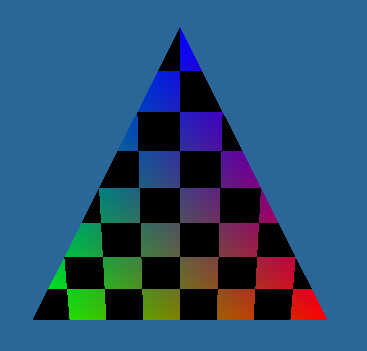 Önálló feladat
Több háromszög rajzolása
Négyzetek, pontok rajzolása
Játék a színekkel, textúra koordinátákkal
Gömb, teáskancsó
glutSolidSphere(0.5,20,20);

glutSolidTeapot(0.5);
glEnable(GL_DEPTH_TEST);
glClearDepth(1.0);
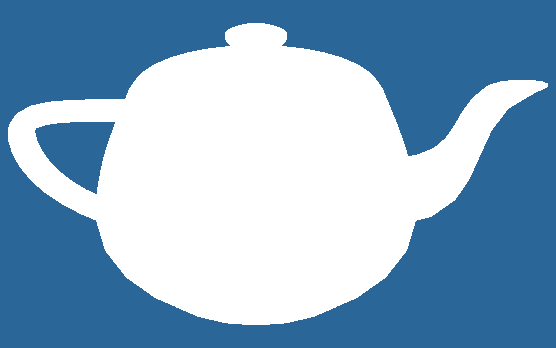 Anim
#include <ctime>
float dt = 0;

Display:
static float rot = 0;
rot += dt * 10;
glRotatef(rot,0,1,0); 
glutSolidTeapot(0.5);

Idle:
void idle()
{
	static clock_t currentTime;
	currentTime = clock();
	static clock_t lastTime = currentTime;

	dt = (float)(currentTime - lastTime) / (float) CLOCKS_PER_SEC;

	glutPostRedisplay();

	lastTime = currentTime;
}

Main:
glutIdleFunc(idle);
Cg init (cg.lib, cggl.lib)
#include <CG/cg.h>
#include <CG/cggl.h>

//Globális paraméter:
CGprogram vertexProgram;
CGprogram fragmentProgram;

//Init:
CGcontext shaderContext = cgCreateContext(); // árnyaló kontextus

    CGprofile vertexProf = cgGLGetLatestProfile(CG_GL_VERTEX);
    cgGLEnableProfile(vertexProf);

    vertexProgram = cgCreateProgramFromFile( shaderContext, 
                                  CG_SOURCE, "lab1.cg",
                                  vertexProf, "vs", NULL);

    if(vertexProgram == 0)
    {
	cerr<<"!!!!CG_ERROR: Unable to build vertex program.."<<endl;
	const char* comM_PIlerError = cgGetLastListing(shaderContext);
	if(comM_PIlerError)
		cerr<<comM_PIlerError<<endl;
	else
		cerr<<"File not found?"<<endl;
   }

 cgGLLoadProgram(vertexProgram); 	// GPU-ra töltés
CgInit
CGprofile fragmentProf = cgGLGetLatestProfile(CG_GL_FRAGMENT);
 cgGLEnableProfile(fragmentProf);
	
CGprogram fragmentProgram = cgCreateProgramFromFile(shaderContext, 
                                	CG_SOURCE, "lab1.cg",
                                	fragmentProf, "fs", NULL);

if(fragmentProgram == 0)
{
	cerr<<"!!!!CG_ERROR: Unable to build fragment program.."<<endl;
	const char* comM_PIlerError = cgGetLastListing(shaderContext);
	if(comM_PIlerError)
		cerr<<comM_PIlerError<<endl;
	else
		cerr<<"File not found?"<<endl;
}

cgGLLoadProgram(fragmentProgram);	// GPU-ra töltés
Cg bekapcs/kikapcs (Display)
cgGLEnableProfile(cgGLGetLatestProfile(CG_GL_VERTEX));
cgGLEnableProfile(cgGLGetLatestProfile(CG_GL_FRAGMENT));
cgGLBindProgram(vertexProgram); 	// ez legyen a futó program
cgGLBindProgram(fragmentProgram);	// ez a program fusson

glutSolidTeapot(0.5);

cgGLDisableProfile(cgGLGetLatestProfile(CG_GL_VERTEX));
cgGLDisableProfile(cgGLGetLatestProfile(CG_GL_FRAGMENT));
Cg shader (lab1.cg létrehozása a bin könyvtárba)
struct VS_IN
{
	float4 position : POSITION;
	float4 texCoord : TEXCOORD;
	float3 normal: NORMAL;
};

struct VS_OUT
{
	float4 hPos : POSITION;
	float2 texCoord : TEXCOORD;	
};

VS_OUT vs(VS_IN In,
		  uniform float4x4 mvp : state.matrix.mvp)
{
	VS_OUT Out = (VS_OUT) 0;
	
	Out.hPos = mul(mvp, In.position);
	Out.texCoord = In.texCoord.xy;

	return Out;
}

float4 fs(VS_OUT In):COLOR
{
	return float4(1,1,0,1);	
}
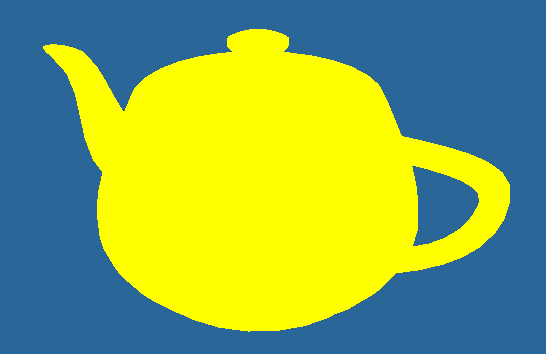 Shader változók
Definíció (globális):
CGparameter LightDir;
CGparameter TextureShift;

Lekérdezés (Init):
LightDir = cgGetNamedParameter(vertexProgram, "lightdir");
TextureShift = cgGetNamedParameter(fragmentProgram, “shift");

Beállítás (Display):
cgGLSetParameter3f(LightDir, 10, 20, 30);
Shader változók
struct VS_OUT
{
float4 hPos : POSITION;
float2 texCoord : TEXCOORD;
float4 color:COLOR;
};

VS_OUT vs(VS_IN In,
		  uniform float4x4 mvp : state.matrix.mvp,
		  uniform float3 lightdir)
{
	VS_OUT Out = (VS_OUT) 0;
	
	Out.hPos = mul(mvp, In.position);
	Out.texCoord = In.texCoord.xy;
	
	Out.color = dot(In.normal, normalize(lightdir));
	Out.color = saturate(Out.color);
	
	return Out;
}

float4 fs(VS_OUT In):COLOR
{
	return float4(In.color.rgb,1);
}
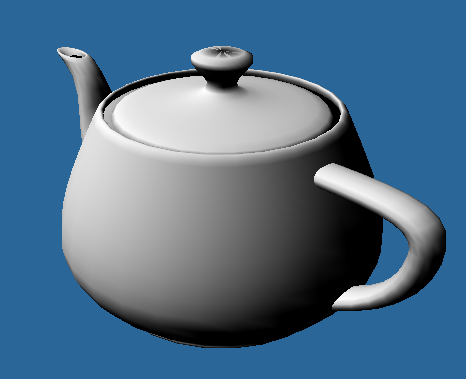 Textúra
float4 fs(VS_OUT In,
		  uniform sampler2D texture : register(s0)):COLOR
{
    float4 textureColor = tex2D(texture, In.texCoord);
    float4 lightingColor = float4(In.color.rgb,1);
	return textureColor * lightingColor;
}
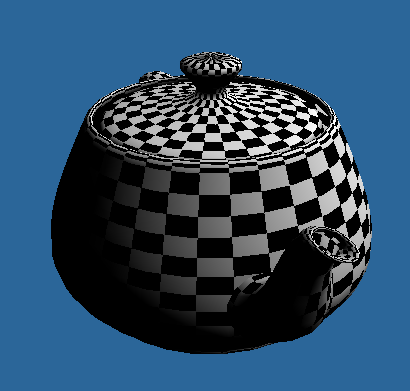 Textúra eltolása (Display)
Display:
static float shift = 0;
shift += dt* 0.1f;
cgGLSetParameter2f(TextureShift, shift, 2 * shift);
Shader:
float4 fs(VS_OUT In,
  uniform sampler2D texture : register(s0),
  uniform float2 shift):COLOR
{
    float4 textureColor = tex2D(texture, In.texCoord + shift);
    float4 lightingColor = float4(In.color.rgb,1);
return textureColor * lightingColor;
}
Önálló feladat
Játék a bemenő paraméterekkel, textúra címzéssel és árnyalással
Csúcspontok elmozgatása
(	float dist = sin(t + In.position.x * In.position.y * 5.0 + In.position.z) * 0.1;   
In.position.xyz += In.normal * dist;)
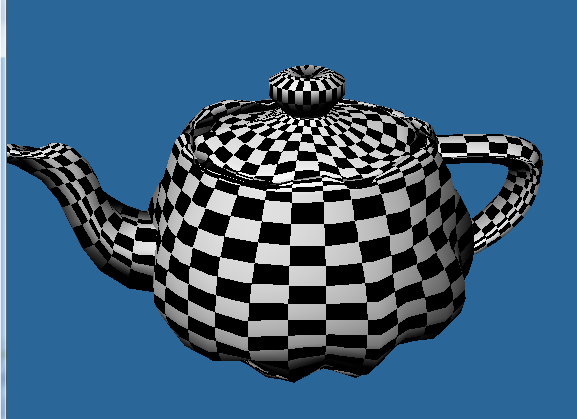 Vége